Семинар для административных команд школ -  партнеров  опытно- экспериментальной работы ИМЦ Василеостровского района18 марта 2020
ТЕМА ОЭР:
Использование комплексного анализа результатов оценочных процедур для принятия управленческих решений, направленных на развитие образовательной организации
научный руководитель ОЭР  Н.А.Заиченко, профессор СПб НИУ ВШЭ
1
ОКО: федеральный масштаб
Мир не придумал идеальной системы оценивания, которая была бы универсальна и одинаково эффективна для разных школ, регионов, стран…
научный руководитель ОЭР  Н.А.Заиченко, профессор СПб НИУ ВШЭ
2
Сами оценочные процедуры не гарантируют качество образования, НО
Это - информационная база для принятия адекватных решений в части образовательной деятельности директором Школы

Это – устойчивая нормай применения в целях повышения качества анализа результатов обучающей деятельности  для педагогов Школы 

Это- надежное и доверительное основание  для открытого разговора с родителями школьников об успешностях и зонах риска в обучении их детей.
научный руководитель ОЭР  Н.А.Заиченко, профессор СПб НИУ ВШЭ
3
5 базовых принципов ЕСОКО
Оценка того,
ЧЕМУ учили
ОЦЕНКА
Оценка – как МОТИВАТОР
Формат оценки
Объективность оценки
По результатам 
оценочных процедур
нельзя 
сравнивать 
эффективность 
работы 
школы
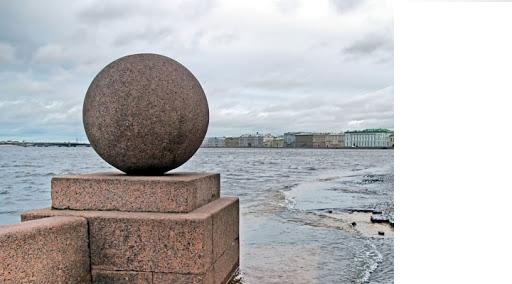 В чем пафос   ОЭР*
В понятие «качество образования»  мы включаем раздельные компоненты: качество процесса и качество результата обучения учащихся. 
Оба компонента «нуждаются» в управленческом воздействии

Предметом исследования ОЭР становятся результаты оценочных процедур в контексте их использования для принятия управленческих решений на уровне образовательной организации

*подробная информационная записка об ОЭР выдана всем школам- партнерам и размещена на сайте ИМЦ ВО http://schoolinfo.spb.ru/innovatika/opytno-eksperimentalnaya-deyatelnost-imts/
научный руководитель ОЭР  Н.А.Заиченко, профессор СПб НИУ ВШЭ
5
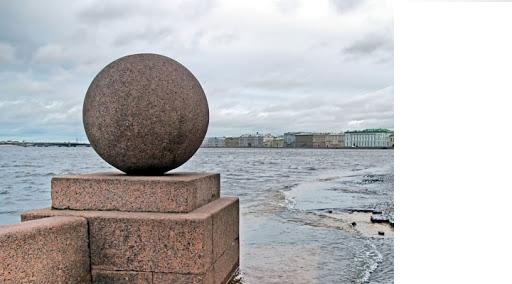 В чем пафос   ОЭР
Хотим понять – действительно ли ? в школах с разным социальным контекстом необходимо формировать  разные алгоритмы использования результатов оценочных процедур для принятия управленческих решений. 

Мы настаиваем ( пока) на этой гипотезе…..

Собираемся  - разработать  алгоритмы ….для принятия управленческих решений 

Выделяем ТРИ кластера школ -  формируем ТРИ алгоритма
научный руководитель ОЭР  Н.А.Заиченко, профессор СПб НИУ ВШЭ
6
ЧТО необходимо сделать школам- партнерам уже сейчас
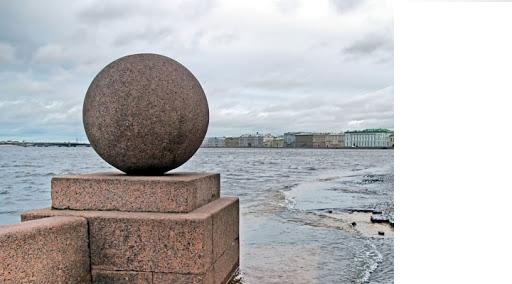 1. определить творческие команды в школах 
2. определить координатора от школы
3. по возможности -  внести в Положение об эффективном контракте ( фонде надбавок) критерии для надбавок в контексте нашей ОЭР
4. НЕОБХОДИМО в Программы развития школ внести проект ( раздел, параграф и пр.) , связанный с данной темой, так как результаты ОЭР претендуют на то, что будут влиять на развитие школы ( см. тему ОЭР)
научный руководитель ОЭР  Н.А.Заиченко, профессор СПб НИУ ВШЭ
7
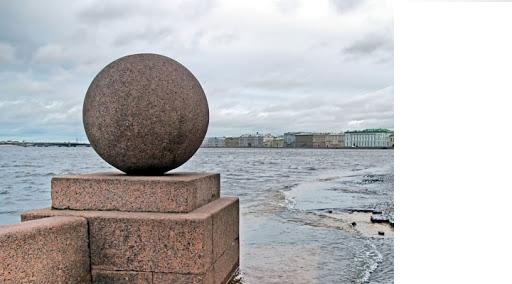 ЧТО планируем сделать ( из «глобального»  до 1 сентября 2020 года
Разработать матрицу модельных управленческих решений на уровне районной системы образования по результатам анализа оценочных процедур в школах- партнерах ОЭР. 

Сформировать вариативную схему по итогам  проведения комплексного анализа результатов оценочных процедур

Сконструировать  пилотные варианты моделей декомпозиции целей развития ОО с использованием принципов SMART для всех трех типов школ- партнеров с учетом специфики каждого типа
научный руководитель ОЭР  Н.А.Заиченко, профессор СПб НИУ ВШЭ
8
Правила нашего сотрудничества
Положение о 
статусе участников ОЭР
«вход» в ОЭР- свободный
«выход» из ОЭР – трудный
Все партнеры ОЭР  ОТКРЫТЫ 
для ответов и вопросов
Каждая школа принимает  в  
своем пространстве  мероприятия ОЭР
научный руководитель ОЭР  Н.А.Заиченко, профессор СПб НИУ ВШЭ
9
СПАСИБО
спасибо
научный руководитель ОЭР  Н.А.Заиченко, профессор СПб НИУ ВШЭ

Всегда можно написать: zanat@hse.ru
10